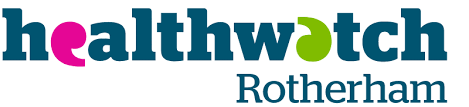 Let’s Talk… Perinatal Mental Health
1
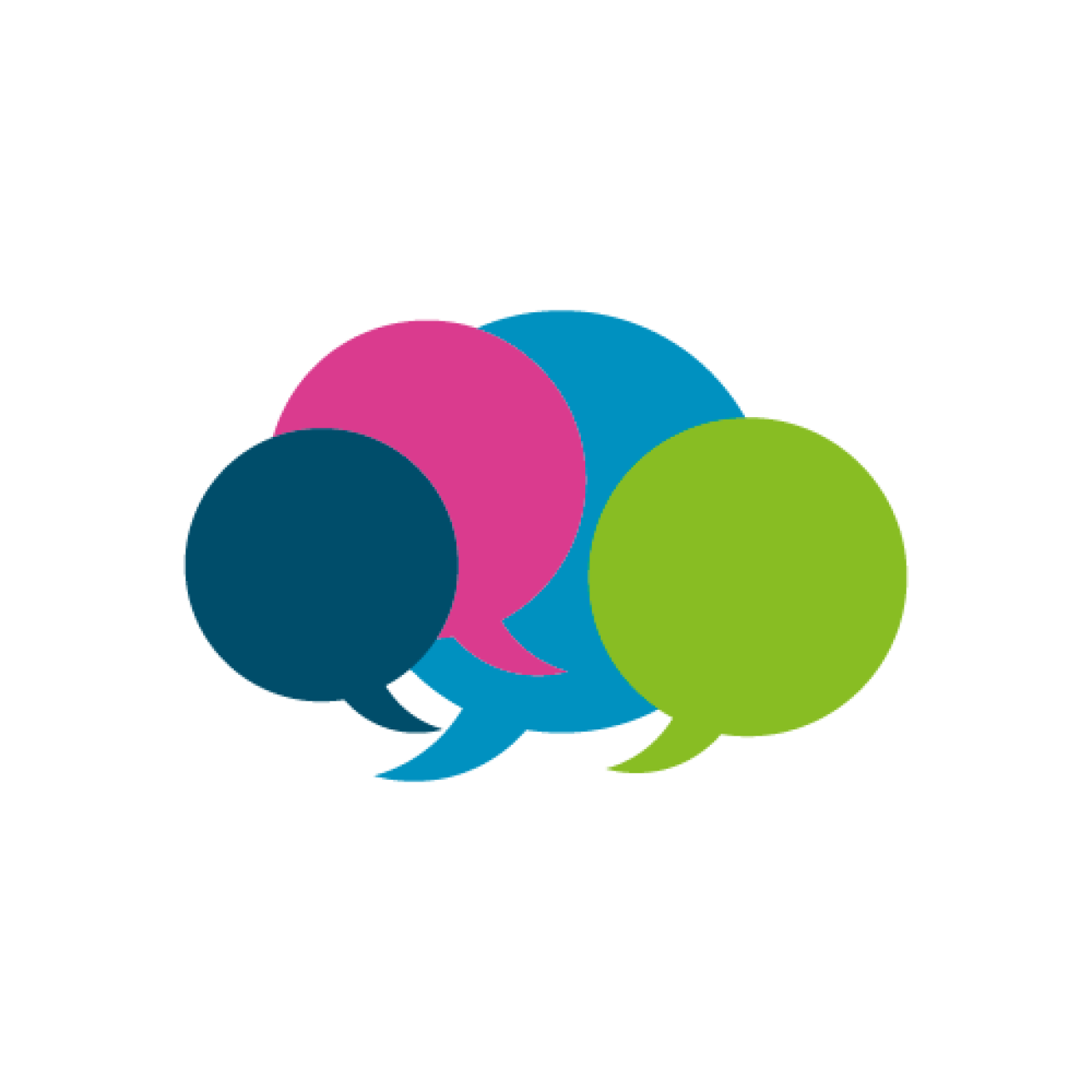 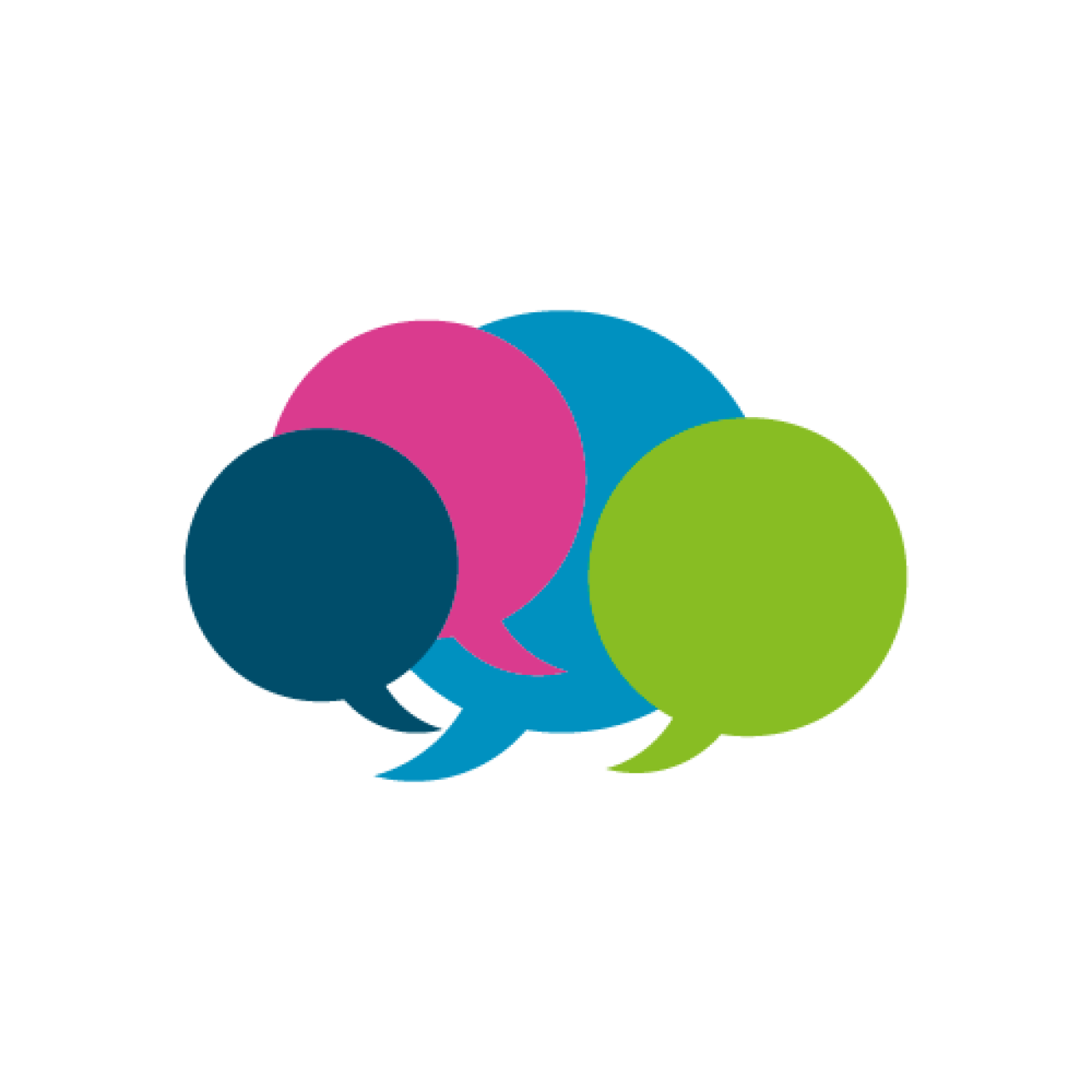 Ground Rules
If we lose you during the session or you have wifi connection issues, please rejoin the meeting, following the same link/meeting ID and password.
To limit background noise, please keep your microphone off unless speaking.
This is an information giving session, rather than a clinical advice session.
Any questions for our guest speakers should be asked at the end of their presentation, during the Q&A section.
Please use the chat or raise your hand to connect with our guest 
……. And lastly ..…..
Please be respectful to each other and each others opinions. 

Thank you for attending and we hope you enjoy the session.
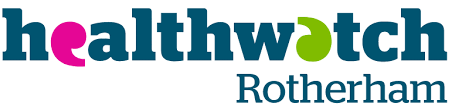 2
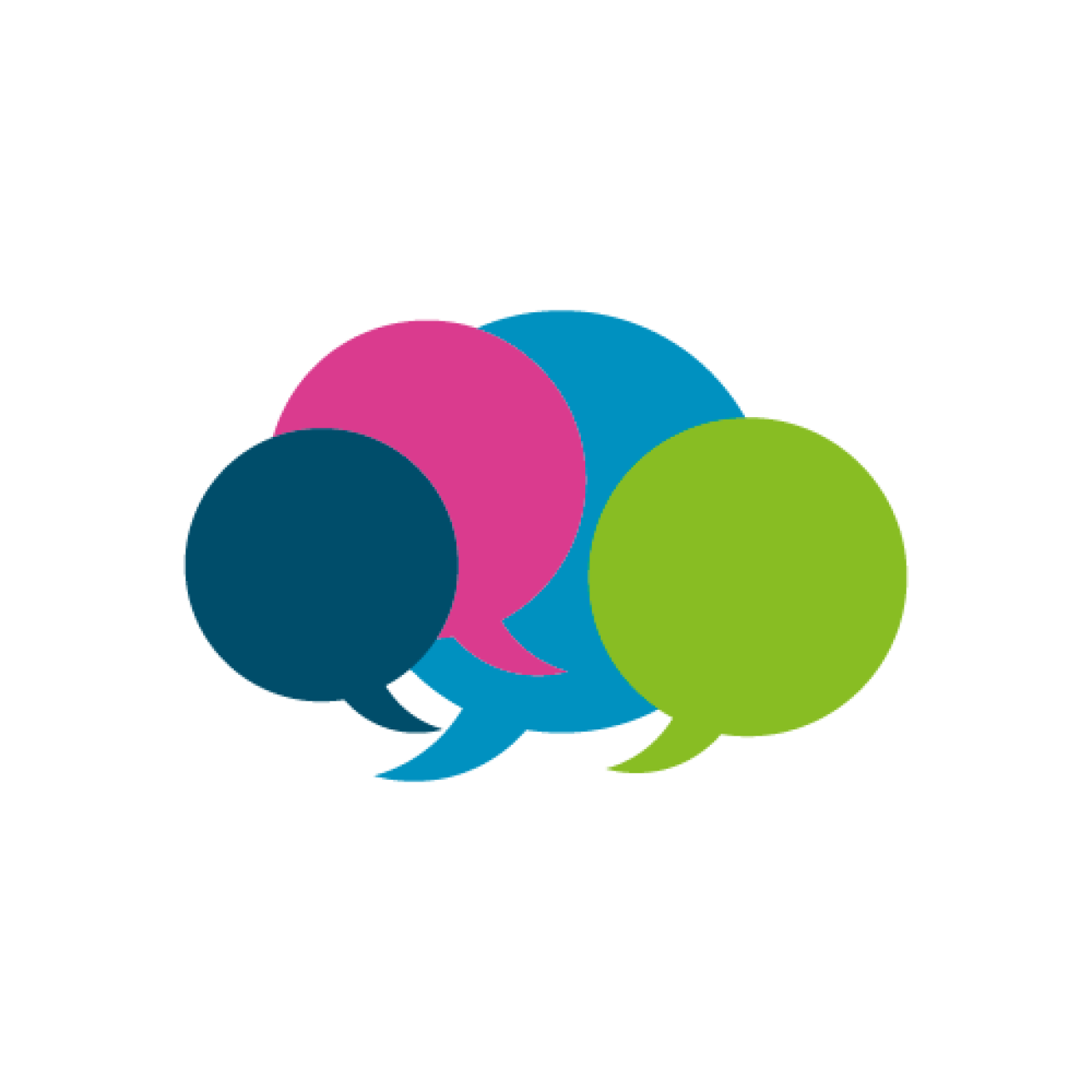 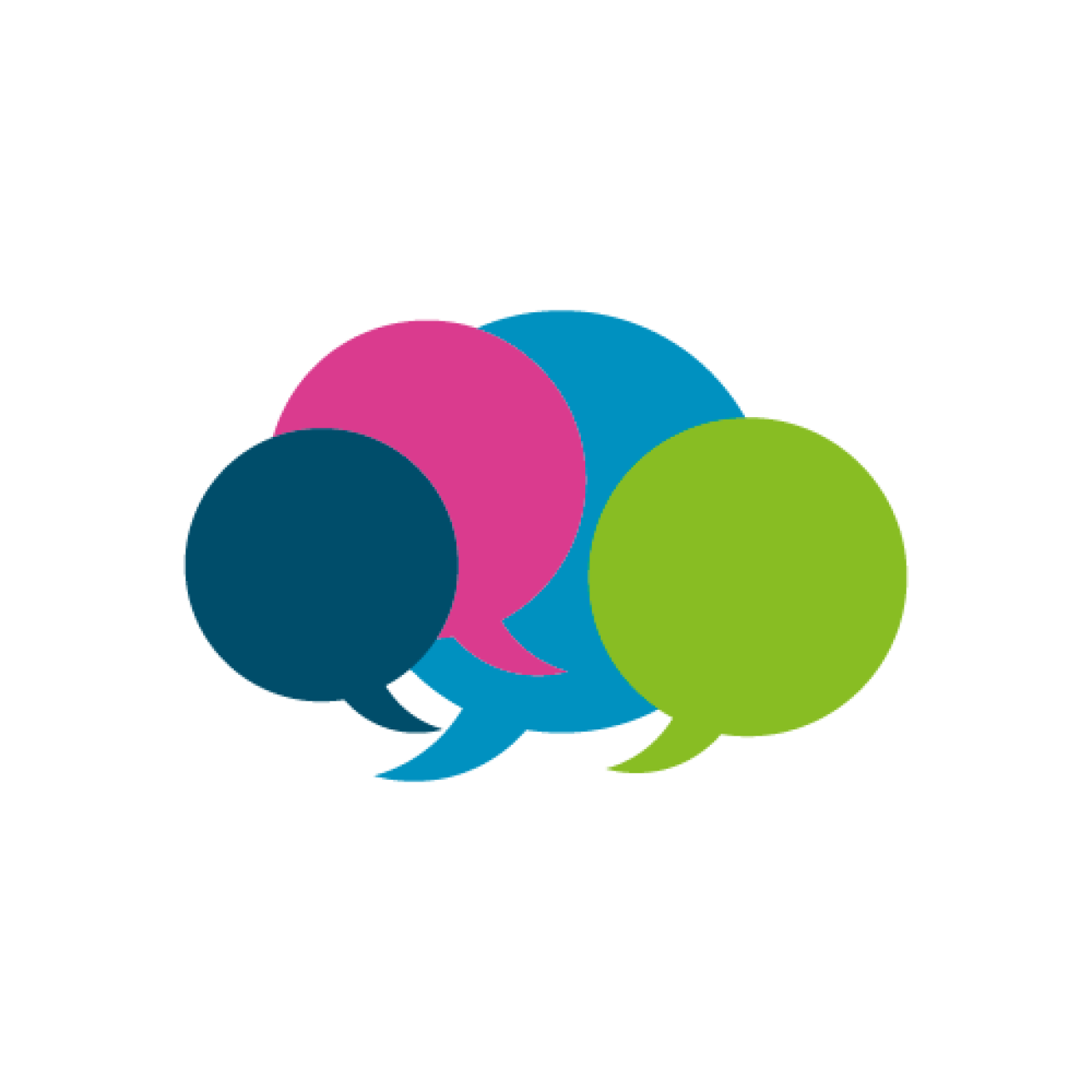 Today’s Programme
Session Overview:
Emma Foster, Emma Williamson, Alison Morison, Nicola Summers - Rotherham Birth In Mind 
Who are Birth in Mind
Service model Overview
How to access the service
Question & Answer opportunity
Hayley Hunter - Rotherham Perinatal Mental Health:
What is Perinatal Mental Health
How to access service
Service overview - how they support
Question & Answer opportunity
Any other Business and August ‘Let’s Talk’ Event Details
Let’s get to know each other...
What is your name and where are you from? (Add it to the chat box)
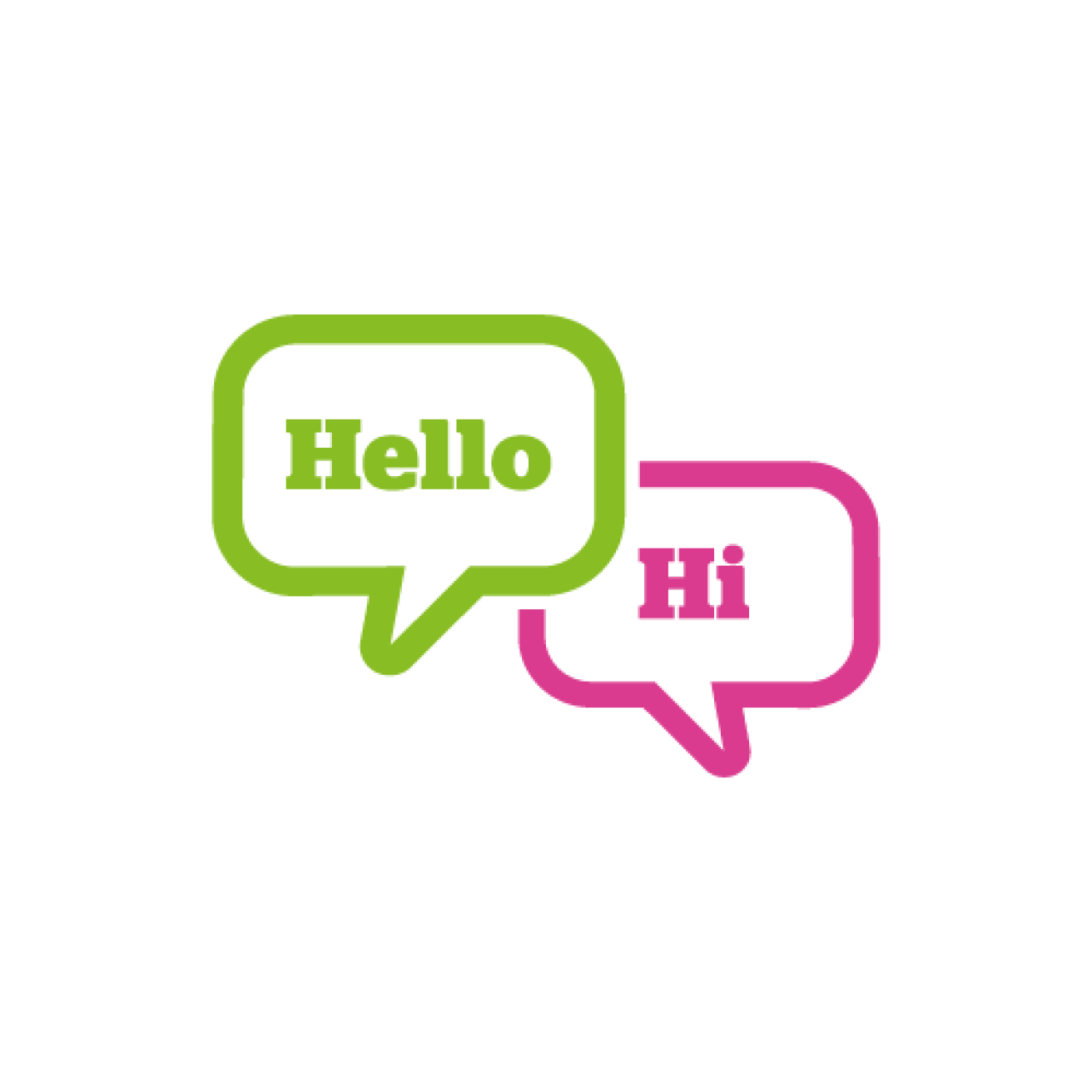 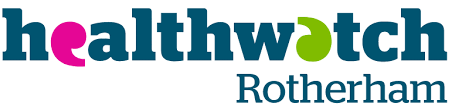 3
Let’s talk perinatal mental health webinar
Rotherham Birth in Mind Service
27th July 2022
Rotherham Birth in Mind ServiceWho we are
Integrated Service: Midwifery and Psychology
Based at Rotherham Hospital
Specialist midwife – Alison Morison
Senior Counselling Psychologist – Emma Foster
Rotherham Birth in MindService model overview
Birth trauma service
Stepped care pathway
Childbirth review with Specialist Midwife
Trauma-focused psychological intervention
Rotherham Birth in Mind ServiceWhat we do
The Birth in Mind service is for women who wish to talk about their previous birth/maternity experience with a specialist midwife (was previously known as Birth Afterthoughts)
To discuss any unanswered questions, fill in any gaps or address unresolved feelings about their care or birth experience
Usually 6 - 8 weeks after birth but there is no upper time limit.
Screen for PTSD symptoms and make appropriate referral
Rotherham Birth in Mind ServiceWho we work alongside
If they need further input then women can be referred to one of our RH colleagues including obstetric or anaesthetic team 
Some women may require a referral to the Birth in Mind Psychologist for 1:1 support
We work closely with other local NHS services such as the Perinatal Mental Health Team; GPs; Community Mental Health Teams; IAPT (Improving Access to Psychological Therapies)
We also link with our colleagues in the community / third sector including Light Peer Support
Rotherham Birth in Mind ServiceReferral Pathway
Women can either be referred via their midwife, GP or health visitor or they may also self-refer
Call 01709 427123 or email rgh-tr.birthinmindservice@nhs.net
Thank you for listening
Questions
Q&A
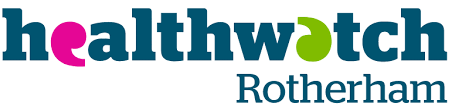 11
ROTHERHAM PERINATAL MENTAL HEALTH TEAMHAYLEY HUNTER  - PERINATAL PRACTITIONERRDASH.ROTHERHAMPERINATALSERVICE@NHS.NETTELEPHONE 03000 215209220 BADLSEY MOOR LANE ROTHERHAM S65 2QU
What is perinatal mental 
health?
Having a baby is a big life event. It's natural to experience a range of emotions during pregnancy and after giving birth. But if any difficult feelings start to have a big effect on your day-to-day life, you might be experiencing a perinatal mental health problem. 

Perinatal mental health problems are those which occur during pregnancy or within the first year following the birth of a child. This can occur either for the first time or alongside ongoing mental health problems. 

Perinatal mental illness affects up to 20% of new and expectant mums and covers a wide range of conditions.
What is Perinatal Mental Health ?
This can include a range of difficulties including Antenatal and Postnatal Depression, Anxiety, Perinatal OCD, Post-Partum Psychosis, Tokophobia (fear of birth) and trauma resulting from pregnancy or birth amongst others.

Pregnancy and childbirth can also be a trigger for women experiencing wider psychological problems. 

If left untreated, mental health issues can have significant and long-lasting effects on the woman, the child, and the wider family. Specialist Perinatal Mental Health services provide care and treatment for women with complex mental health needs and support the developing relationship between parent and baby. They also offer women with mental health needs advice for planning a pregnancy.
[Speaker Notes: The postnatal period is a time of significant hormonal changes This can lead to emotional liability which when combined with fatigue that comes wit being a new parent can lead to women feeling tearful overwhelmed exhausted a state which almost all new mothers will experience at some time and those who have older children will recognise . Most women experience a significant surge of emotion and sadness a few days after giving birth which is recognised as the baby blues  This is considered a psychological state rather than pathological but it is important health professionals warn women of this temporary state. It may be associated with the milk coming in for breastfeeding women but can alo affect thse who chose not to breastfeed]
How can patients be referred?
All referrals into the Perinatal Mental Health service are for patients that are identified as being under a Rotherham GP, there may be times where there are exceptions to this however these will be looked at by the leadership team and advice given to the team around this.

Sometimes patients do not need our service, but would still benefit from advice and support around their mental health. In this case, we signpost to other services such as Improving Access to Psychological Therapies (IAPT) (whom prioritise perinatal patients), Light, who provide antenatal and postnatal support for anxiety and depression as well as other services that may be more specialised in other areas such as trauma.
Referral Criteria
To access the service patients must be referred by a health or social care professional. This could be through GP, Community Mental Health Teams, Midwife or Health Visitor.
All referral forms are provided with completed guidance indicating the perinatal mental health need and should meet at least one of the following criteria:
a woman with a known mental health problem is considering trying to become pregnant
a woman in the perinatal period (pre-conception to the child’s first birthday) is suffering or thought to be suffering from a mental health problem that is severe and complex
a woman in the perinatal period is well currently but has either a personal or family history of a mental health problem that is severe or complex.
WHAT DO WE DO?

Once a referral has been received by our service we carry out a triage process to see whether a Perinatal Mental Health assessment needs to be offered or whether we can identify and signpost onto other services that would better meet an individual’s need. If an assessment is carried out to gather further information we would then discuss each case within our multidisciplinary team as to whether we would accept or continue to signpost onto other services.

Following acceptance into the Perinatal Mental Health Service one to one appointments are offered with an allocated lead professional whom will then identify what input would be required in relation to managing their mental health and access to other professionals within the team. Examples of this may include, Anxiety Management, Birth Care Planning, Graded Exposure, Nursery Nurse/Support Worker input, Psychology interventions and medication reviews.
[Speaker Notes: Lets think about what this means for Rotherham?? We have around 3500 births per year]
WHAT DO WE DO ?
The Perinatal Mental Health Team works with women from 12 weeks pregnant up until one year post delivery, however input varies on each individual’s need. 
The women we work with might be pregnant and at risk of developing a serious mental health condition due to pregnancy or birth and require monitoring and support to stay well, or are struggling with a mental health condition which has developed or worsened due to pregnancy or birth and require support and intervention.
A woman does not always necessarily have to be pregnant to utilise our service as we also offer pre-conceptual advice for women managing a pre-existing mental health condition that are planning on becoming pregnant within the future.
We work in partnership with our women, their families and other services that may be involved to maintain continuity and quality of support and care.
[Speaker Notes: Suicide is the second most common direct cause of womens deaths during or up to six weeks after pregnancy and the leading cause of deaths from 6 weeks to 12 months.]
Who’s on the team?

The Rotherham Perinatal Mental Health Multidisciplinary Team is made   up   of a number of different professionals including:        * Perinatal Clinical Lead        * Mental Health Nurses        * Perinatal Social worker        * Occupational Therapist        * Support Worker        *Administrators        * Nursery Nurse        * Psychologist and Assistant Psychologist        * PsychiatristWith further expansion within the team later on in the year!
LIGHT SERVICE
Pregnancy and Post-natal   Support

Light provides emotional support from pregnancy up to 2 years post-natal, delivered by trained peer support workers and volunteer counsellors. 
Light hosts weekly support groups, alongside monthly classes e.g., baby massage and also offers 1:1 lived experience support and 1:1 counselling.
contactus@lightsheffield.org.uk 
Telephone 0114 4388962
Self– referrals via referral form on website
ROTHERHAM PERINATAL MENTAL HEALTH TEAM 

If you or anyone you know is pregnant or has given birth within the last 12 months and have any concerns around mental health please access professional support and they can make a referral.

Contact details
Rotherham Perinatal Mental Health Team 
220 Badsley Moor Lane, Rotherham, South Yorkshire, S65 2QU
Telephone: 03000 215209
Email: rdash.rotherhamperinatalservice@nhs.net
Q&A
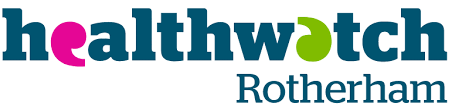 22
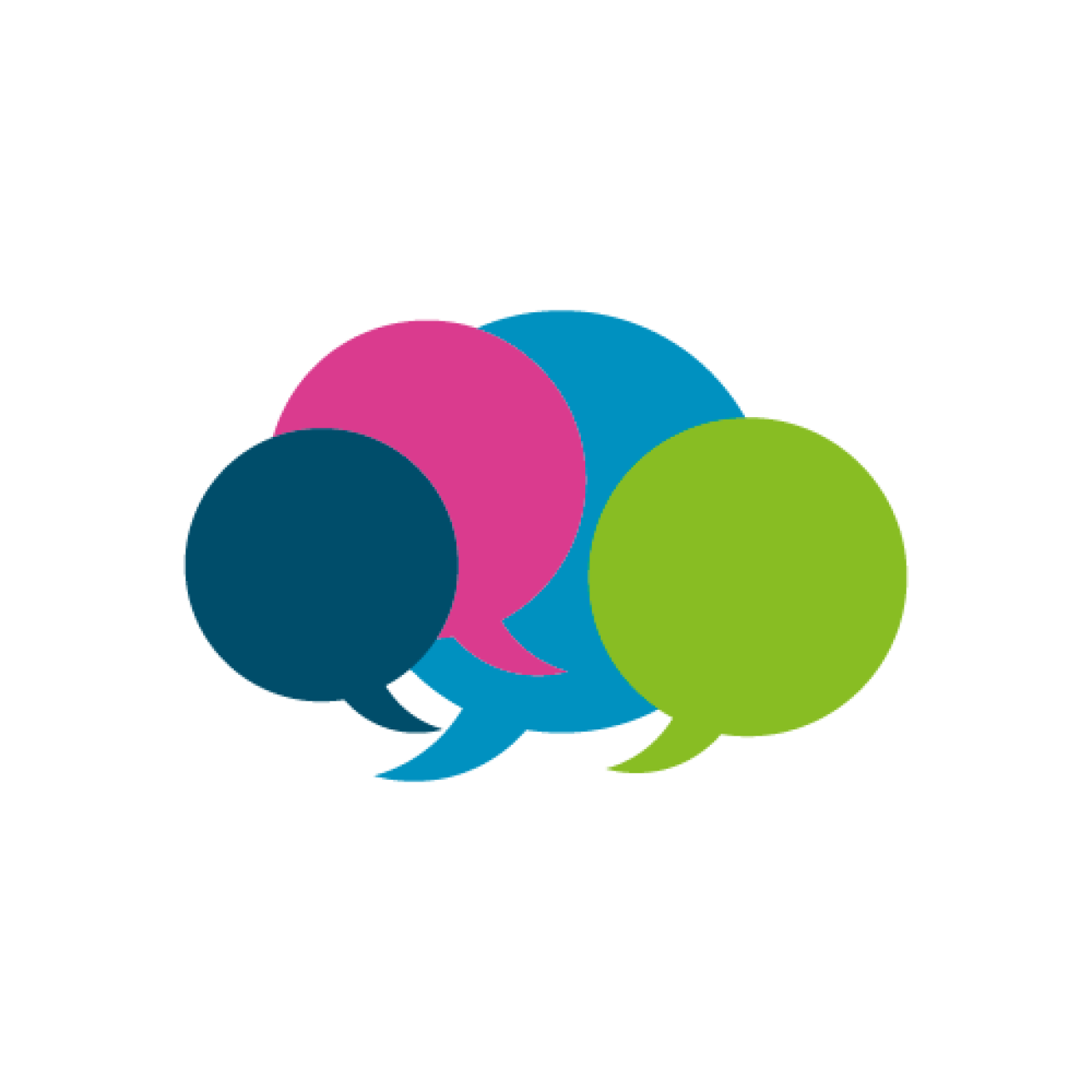 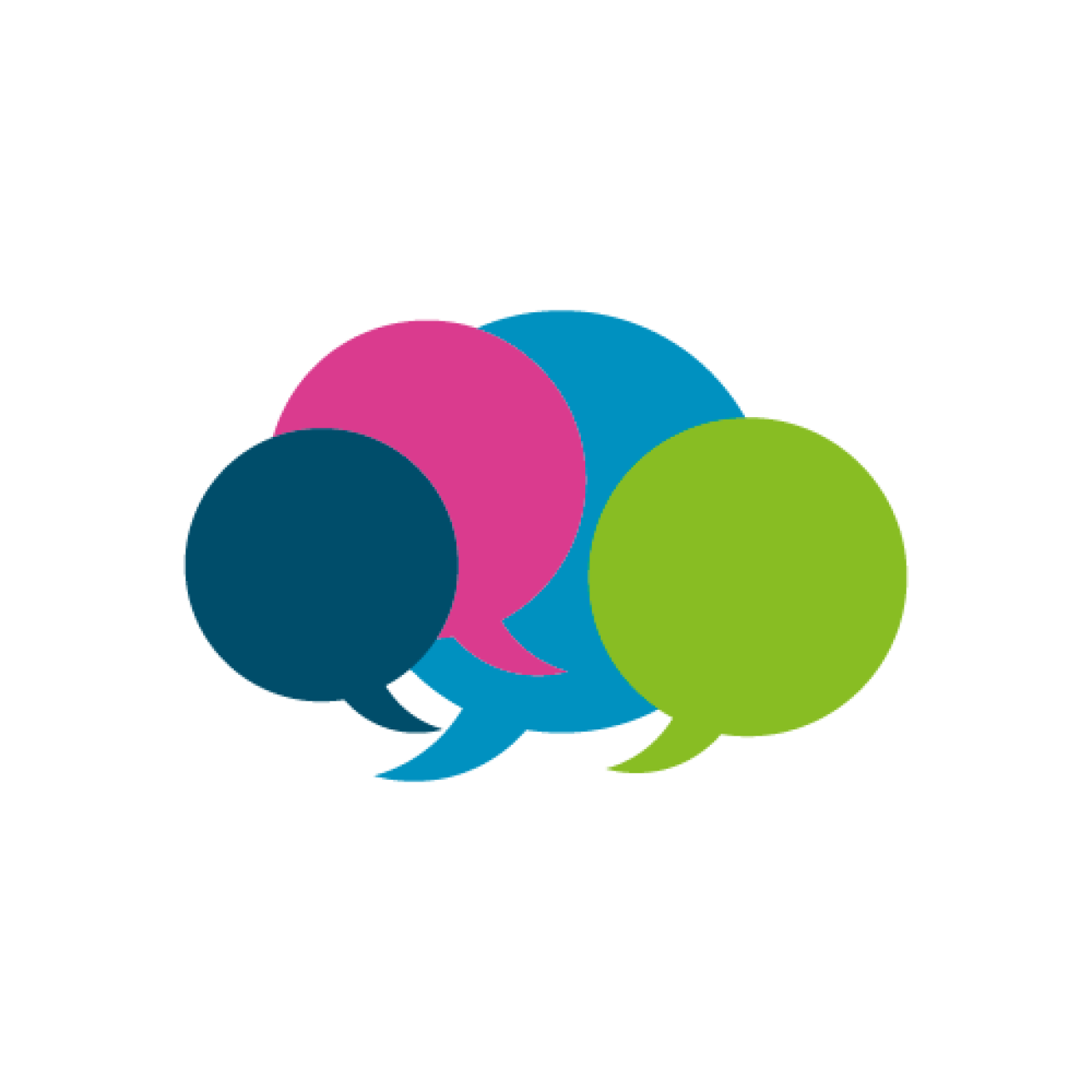 Feedback survey:
We would really appreciate some feedback from these ‘Let’s Talk’ sessions, so we can constantly improve.

Please take 5 minutes to fill out this short survey. All feedback will be anonymous. Thank you.

Survey link:

https://forms.gle/toE8Nr2mXMKJwPxv7
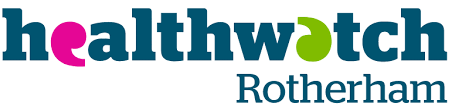 [Speaker Notes: https://forms.gle/toE8Nr2mXMKJwPxv7 - survey link]
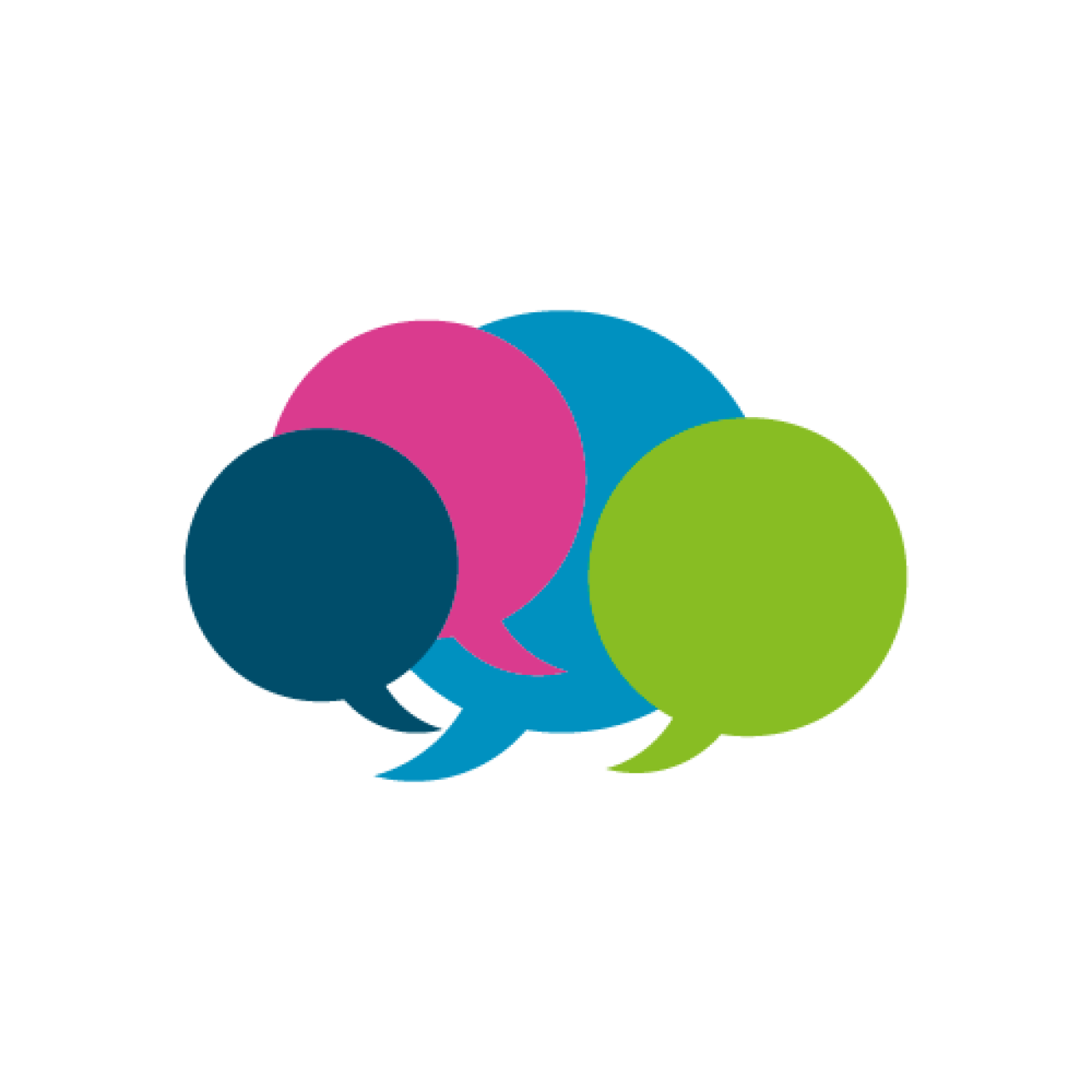 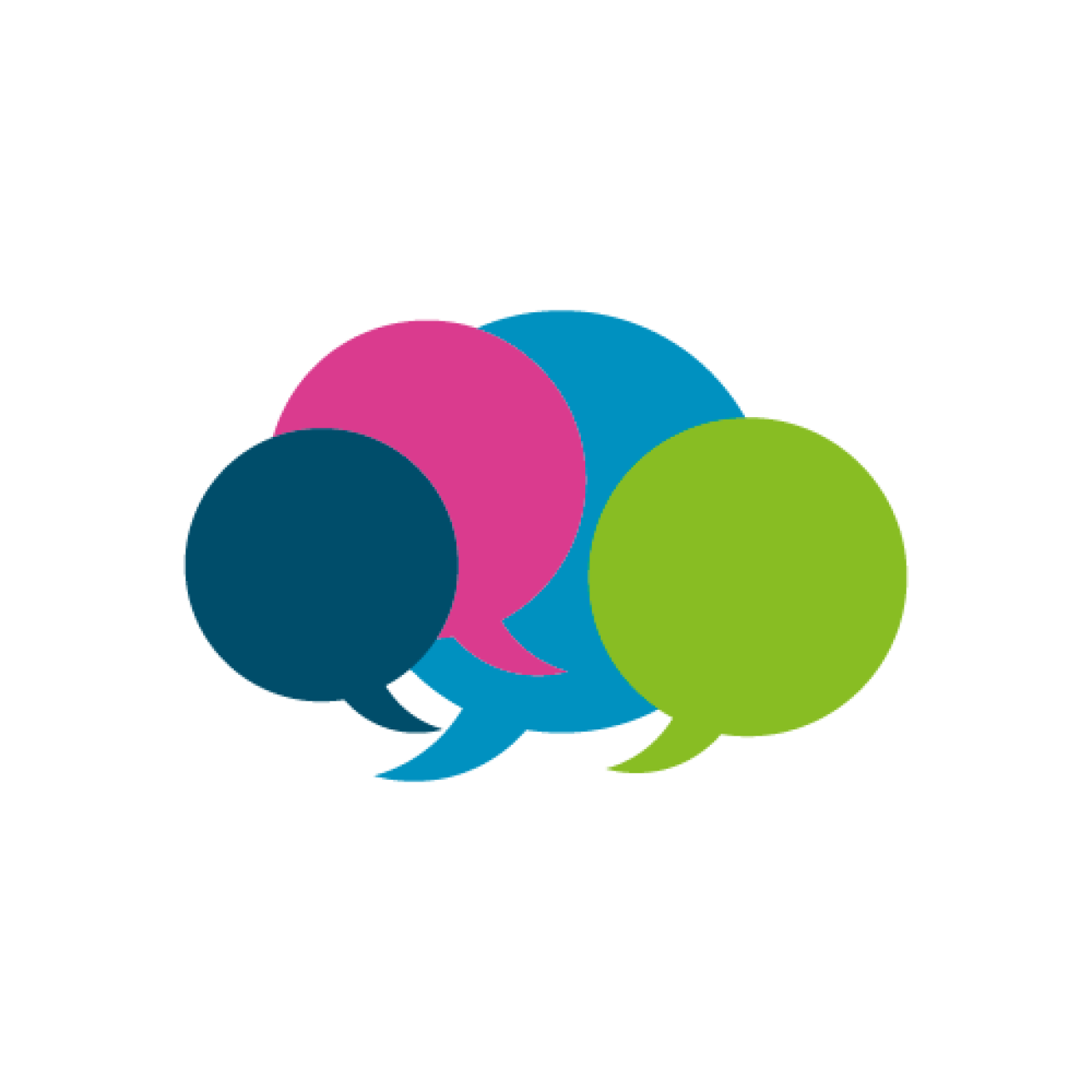 Upcoming Let’s Talk Event:
‘Let’s Talk… BreastFeeding Awareness’

Open to both the public and professionals
18th August :11:30am-12:30pm at Hygge Community Cafe
31st August : 11am-12pm via Zoom
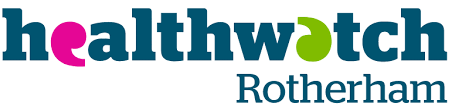 24